Everyday foods that give us:
ENERGY
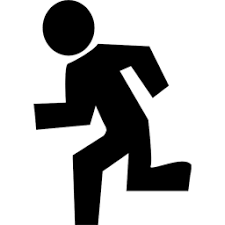 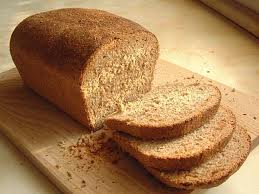 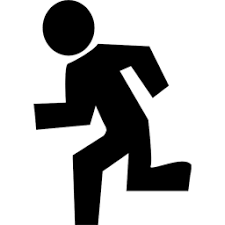 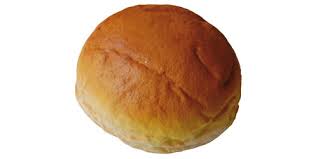 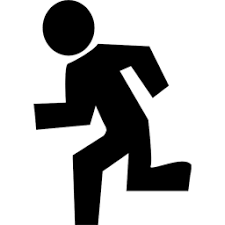 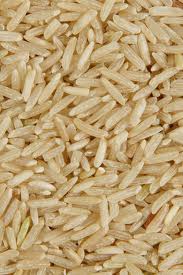 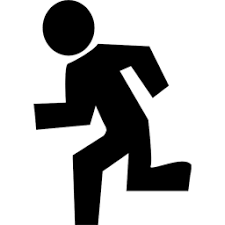 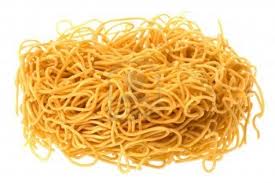 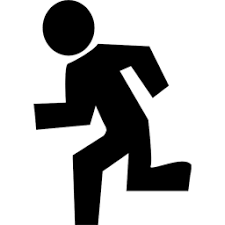 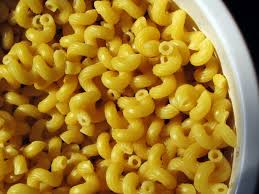 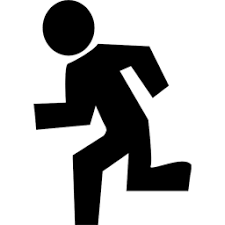 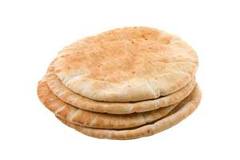 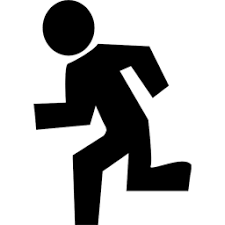 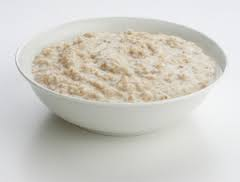 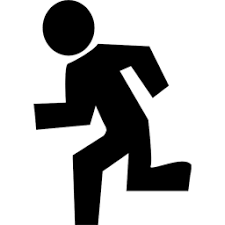 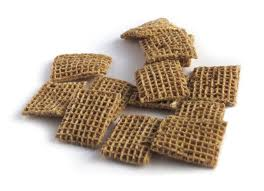 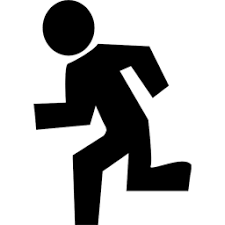 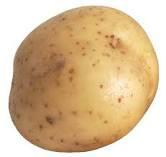 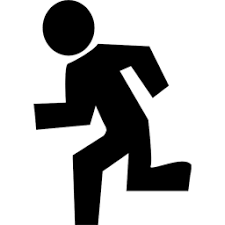 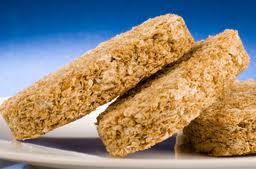